RECOMMANDATION KM pour 2022
Recommandation de Distance (équivalente) pour les circuits 2022 - identique à 2021








Ces tableaux doivent servir à repérer rapidement les circuits ou il faut se poser des questions si on est en dehors des bornes: qu’est ce qui justifie que l’on soit trop long ou trop court ?
Utiliser la borne haute pour des terrains rapides avec peu de dénivelé et la basse pour les terrains lents ou avec du relief…

RAPPEL: Rien ne remplace la connaissance et/ou l’évaluation de la RK du terrain !
Toujours privilégier un tracage moins long que le plus long surtout chez les Jeunes
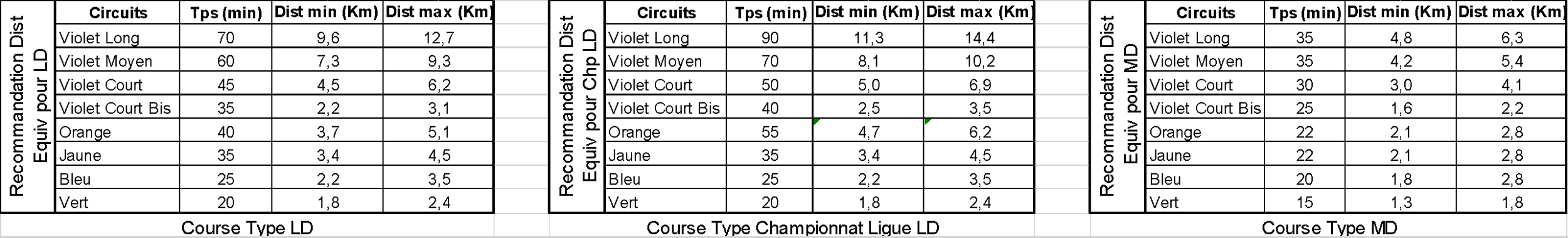 1
LA CHECK-LIST DU CONTROLEUR
Qualité (théorique) du traçage:
S’assurer de l’utilisation des fichiers OCAD à jour pour l’ISSOM
Vérifier les échelles !
Vérifier les distances (incluant la dénivelé) vs le cahier des charges
Vérifier le niveau de couleur de tous les postes
Vérifier les définitions de tous les postes incluant le triangle
Distance mini entre les postes respectée
Taille des définitions de postes (papier) suffisamment grande (>5mm)
Zone/Traversée interdite, ou dangereuse, explicitement marquées sur la carte
Regarder si l’attaque et la sortie probable du poste ne font pas une entrée/sortie (ou aller/retour)
Vérifier la fréquentation des postes, faire dupliquer le poste si besoin
Equité des variations de course (si Relai) et plus généralement des postes

Qualité (pratique) du traçage:
Vérifier tous les postes (prébalisage) en foret incluant la position du poste par rapport à l’élément (ne pas oublier le triangle de départ et le jalonné!)
Vérifier le parcours du jalonné en le parcourant (surtout si des sentes ou petites traces sont utilisées)
Noter et communiquer au traceur toutes les modifications de définition de poste suite à la vérification du prébalisage
Vérifier brièvement la justesse de la carte dans l’environnement du poste (à minima dans le rond et à partir du point d’attaque le plus probable, (boulot du traceur en vrai !)

Qualité de la mise en page:
Vérifier les échelles !
Vérifier le masquage correct de la carte de fond (ne pas effacer les lignes d’arrêt claires ou laisser un poste en bordure de carte)
Traits et ronds découpés, trait séparé du rond, violine transparente, position du numéro de chaque postes adaptée
Taille des rond correcte (5mm au 1/15000, 7,5mm au 1/10000) – mettre a jour ses fichiers OCAD.
Prise de carte et jalonnage vers le départ présent sur la carte
Vérifier la mise en page avant impression (nom carte, logos, titres, circuits, échelle, flèches du nord, cartouche)

Connaitre le terrain:
Faire une visite préliminaire du terrain même si on a déjà couru sur la carte (surtout si la dernière mise à jour est ancienne), ça évite des surprises et du re-travail tardif (normalement le traceur doit obligatoirement le faire, mais le contrôleur devrait aussi le faire pour avoir un regard critique de travail du traceur dés le début de la collaboration!)
Cette check-list permet de passer au crible les points essentiels de contrôle et juger avec objectivité le travail du traceur.
Elle a pour but d’apporter une amélioration de la qualité des courses et de gommer certains défauts récurrents.
1
RAPPEL: ROLE ET RESPONSABILITE DU CONTROLEUR
Rôle du contrôleur
Être capable de contrôler la validité théorique et terrain des circuits des compétitions du « Groupe régional et départemental » au regard des dispositions réglementaires, des règles du traçage et des contraintes environnementales
Être capable de conseiller et d’évaluer les compétences du traceur en formation

Le contrôleur des circuits est chargé de :
Participer à la validation d’un nouveau terrain avec le délégué (année N-2)
Participer avec le délégué à la validation des zones de départ et d’arrivée
Vérifier la justesse de la carte et l’application des normes IOF
Vérifier l’application du règlement en matière de traçage
Approuver les parcours proposés et donner l’autorisation de prébaliser (M-3)
Contrôler sur le terrain le positionnement des prébalisages des postes de contrôle y compris la balise départ
Vérifier les combinaisons dans le cadre d’une compétition de relais
Anticiper un éventuel dé-doublement de circuit en cas d’inscription importante possible
Identifier les points sensibles à porter à la connaissance de l’organisateur et de l’arbitre (traversée de route, passage obligatoire,…)
Vérifier la conformité circuits/GEC
Vérifier les informations techniques données aux coureurs
Transmettre la fiche «évaluation traceur» et éventuellement la fiche «évaluation contrôleur stagiaire»
Le contrôleur est un
Acteur clef (avec le traceur)
de l’organisation technique!
Janv 2020
1